GİRİŞİMİN ETİK TEMELLERİ
Etik ilkeler, toplumsal yaşamın tümünde iç içe olduğumuz ve bireysel eylemlere yön veren normlar olarak karşımıza çıkmaktadır. Toplumsal yaşamın sürekliliğini sağlamada ihtiyaç duyulan etik ilkeler, iş yaşamının da önemli bir parçasıdır. Hem yerel hem de küresel pazarlarda işletmelerden uymasını beklediğimiz etik ilkeler, girişimler açısından da önemli görülen unsurlardan biridir. 

Toplumsal yaşam içerisinde bireylerin sorumlulukları varsa iş yaşamında da işletmelerden beklenen sorumluluklar vardır. Girişimlerin de sahip olması gereken, onlardan beklenen sorumlulukları bulunmaktadır. Bu durum girişimlerin başarıya ulaşması ve sürdürülebilirliğinin sağlanmasında 126 göz ardı edilmemesi gereken bir faktördür.
ETİK VE AHLAK 

Etik ve ahlak, son yıllarda birbirinin yerine sıkça kullanılan kavramlar olarak karşımıza çıkmaktadır. Günlük hayatta da çoğu zaman birbirinin yerine aynı anlamı karşıladığı düşüncesiyle kullanılan bu iki kavramın aslında farklı içeriğe sahip olduğu bilinmektedir.
Latince moral ve Grekçe etik kavramlarının karşılığı olarak ahlak kavramı kullanılmaktadır. Kelime ve gramer bilgisi (etimoloji) bakımından moral veya etik kavramları, ahlâk ile benzer yapıdadır. Grekçe etik kelimesi, karakter ve alışkanlık anlamına gelen “ethos”tan türetilmişken Latince moral kelimesi ise adet, alışkanlık, karakter anlamına gelen “mos”tan türetilmiştir. Etimoloji ve anlamca yakınlıklarına rağmen her iki kavramın kullanım yerleri açısından farklılıklar söz konusudur.
Olgusal ve tarihsel olarak yaşanan bir şey “ahlak” olarak isimlendirilirken bu olgunun araştırılması ise “etik” olarak değerlendirilmektedir (Poyraz, 1996:21). Bu bağlamda ahlak, yaşanan gerçeklikle daha iç içe iken etik ise insanın bireysel ve toplumsal ilişkilerini nasıl yönlendirmesi gerektiğini, iyi ve kötü eylemleri belirleyecek ölçütlerin neler olabileceğinin incelenmesini esas alan bir bilim dalı şeklinde tanımlanabilir (Demir ve Acar, 1997:14). 

Ahlak, hayatın doğal akışı içindeki insanın insan ve eşya ile ilişkilerine rehberlik eden ve yazılı olmayan kurallar seti şeklinde tanımlanabilir. Buna karşılık etik, bu kurallar setine ilişkin felsefi değerlendirmelerin farklı kültür, zaman dilimi ve sektörler bakımından sözlü ve yazılı hale getirilme çabaları biçiminde ifade edilebilir.
Özetle ifade etmek gerekirse etik, ahlaki problemler ve bunlara ilişkin yargıların yorumlanmasına yönelik felsefenin bir alanı iken hem kişinin iç dünyasına hem de toplumsal hayata yönelik yansımaları bakımından önemli olan ve yaşanan hayata yön veren değerler olarak toplumsal davranış kurallarının toplamına da ahlak adı verilebilir.
GİRİŞİM VE GİRİŞİMCİNİN SORUMLULUKLARI 

Girişim, insan ve onun oluşturduğu yapılar eliyle gerçekleştirilebilir. Dolayısıyla her girişimin arkasında bir girişimcilik öyküsü söz konusudur. 

Ticari amaç ağırlıklı olmak üzere sosyal veya yardım amaçlı da bazı girişimlerden söz etmek mümkündür. Her girişim aynı zamanda bir kaynak kullanımıdır ve her tür kaynağın kullanımı ilgili çevreyi ve toplumu da olumlu veya olumsuz etkiler.128
Girişimleri oluşturan, karar alan ve girişimlerin uygulamalarına yön verenler büyük ölçüde girişimcilerdir. Girişimlerin kurumsal sorumlulukları da dolayısıyla girişimcinin sorumluluklarıyla örtüşür. Burada kurumsal anlamda girişimlerin sorumluluklarından söz ederken girişimci dışındaki yönetici ve karar alıcılar ile uygulayıcıların da sorumluluklarından söz edilmesi gerekir. Dolayısıyla girişimcinin sorumluluklarının yanında profesyonel yönetici, karar alıcı ve uygulayıcıların sorumlulukları da söz konusudur.
Bireysel Sorumluluklar 
Toplumun bir parçası olan insanın her şeyden önce birey olarak sorumluluklarından söz edilir. Her insanın bireysel sorumluluklarını yerine getirmesi suretiyle grup ve toplum içindeki ilişkiler daha öngörülebilir hale gelir. Bir başka ifadeyle bireysel sorumluluklara yönelik farkındalığın güçlü olması sonucunda toplumsal hayat da daha öngörülebilir olup kolaylaşır. 

Aile içinde, komşular arası, arkadaş ve sosyal çevreler ile iş hayatında bireysel sorumlulukların yerine getirilmesi grup, veya toplum içindeki ilişkilerin rahatlamasına yol açar. Bireysel sorumlulukların yerine getirilmesiyle aynı zamanda toplumsal maliyetler de azalır.
Sağlığına ilişkin bireysel sorumluluklarını yerine getirmekle insan, sağlık sistemi üzerindeki yükü azaltırken sosyal güvenlik maliyetlerinin düşük seviyede kalmasına yol açar ve daha acil sağlık ihtiyacı olan bireylere yeterince zaman ve imkan ayrılmasına katkıda bulunmuş olur. Çevresini kirletmeme sorumluluğunu yerine getiren birey ile trafikte kurallara uygun hareket eden insan da hem diğer insanların hayatını kolaylaştırır hem de telafi etme maliyetlerini azaltmış olur.
Girişimlerin de kendi çalışma konularına yönelik ürün geliştirme, üretim, tedarik pazarlama ve satış sonrası hizmetler bakımından bireysel sorumluluklarından söz edilebilir. Bu noktada ihtiyaca uygun üretim yanında, kaynakların etkin ve verimli kullanımı, yeni teknolojilere adaptasyonun gözetilmesiyle kullanıcı veya müşteriye daha fazla katkı sunulması da her girişimin sorumlulukları arasında sayılabilir. Bütün bu faaliyetlere yönelik bireysel sorumluluklarla birlikte girişimlerde bu işleri yerine getirenlere yönelik ücret ve çalışma haklarının yerine getirilmesi ve diğer paydaşların haklarının gözetilmesi sorumlulukları da göz ardı edilemez.
Sosyal Sorumluluklar 
Her bireysel sorumluluğun sosyal sorumluluklar arayüzü vardır. Bireysel sorumluluğun yerine getirilmemesiyle birlikte ortaya ciddi toplumsal ve sosyal maliyetler çıkabilir. 

Bu çerçevede bakılacak olursa, trafikte kuralına uygun sürüş yapmayan ya da yaya olarak davranmayan biri bireysel sorumluluklarına aykırı olan bu tür eylemleri sonucunda ilk etapta sınırlı sayıda olumsuzluk yaşayacak diğer insanlara yönelik sorumluluklarla karşı karşıya kalabilir. Genel olarak değerlendirildiğinde ise bu tür eylemlerin sağlık ve sosyal güvenlik sistemine maliyetleri bağlamında tüm topluma etkisi ile karşılaşılır. 
İnsanı bu anlamda bireysel sorumluluktan sosyal sorumluluklarının bilincine doğru yönlendirmede sosyal sorumlulukla ilgili kurumsal çabalara ihtiyaç duyulur. Zira insanın birey olarak sosyal girişimlerin de kendi çalışma konularına yönelik ürün geliştirme, üretim, tedarik, pazarlama ve satış sonrası hizmetler bakımından bireysel sorumluluklarından söz edilebilir.129
Bireysel olarak bazı girişim sorumluluklarının aksaması sonucunda örneğin yeterli miktarda arzın piyasaya sunulamaması ve dolayısıyla talebin karşılanamaması sonucuyla karşı karşıya kalınabilir. 

Örneğin bir fırıncı tedarik sorumluluğu bakımından en temel girdi olan un tedarik planlamasını yeterince titiz yapamaz veya elektrik faturasını zamanında ödememek suretiyle üretim planlamasını yönetemez ise kendi müşterileri olarak market ve bakkalların yeterince ekmeği alamamasına ve dolayısıyla ekmek tüketicilerinin taleplerinin karşılanamamasına sebep olmuş olur. Benzer şekilde sac veya cıvata üreten bir girişimin bireysel sorumlulukları bakımından siparişlerini söz verdiği zamanda söz verdiği miktarda müşterilerine teslim edememesi durumunda bireysel sorumluluklarını yerine getirmemiş olmasının sosyal sonuçları da ortaya çıkabilir. Buna bağlı olarak bir başka girişimci kendi söz verdiği siparişi zamanında tamamlayamamış, bir okul ya da fabrikanın çatısı zamanında kapatılamamış olur ve peşi sıra değişik mağduriyetler, sosyal ve ekonomik maliyetler ortaya çıkar.
Girişimcinin Örnek Olma Sorumluluğu 

Bireysel ve sosyal sorumlulukların böylesine iç içe geçtiği dikkate alındığında, girişimin asıl sahibi ve sürükleyicisi olarak girişimcilerin örnek olma sorumlulukları daha da önemli hale gelmektedir.
Girişimci; sözünde durma, yerine getiremeyeceği sözü vermeme, tedarikçilerine ve çalışanlarına haklarını zamanında ödeme, ürettiği ürüne değer katma ve müşterisine zarar verecek ya da onun kendisine veya işine zarar vereceğini ya da işine yaramayacağını düşündüğü ürünleri satmama, rekabet ederken hile yalan ve dolana sapmadan işini yapmaya çabalama, müşterisini doğru bilgilendirme ve benzeri çok sayıdaki konuda örneklik yapma sorumlulukları bulunan kişi olduğunu unutmamalıdır. Her ekonomik kriz dönemi sonrasında da ekonominin ve dolayısıyla iş dünyasının ahlaki değerlere ihtiyacı olduğu yakınmasının gündeme gelmesi de iş dünyasında girişimcinin örnek olma sorumluluğunun vazgeçilemez bir sorumluluk olduğunu göstermektedir.
Bir ekonomide girişimcinin örnek olma sorumluluğunu destekleyecek en önemli zemin, o toplumun ahlaki değerleri ile iş hayatına yön veren hukuk normlarıdır. Ahlaki değerler ile hukuk normları, bir yandan girişimin etik temellerini oluştururken diğer yandan girişimcinin de sahip olması gereken etik ilkelere rehberlik eder.
GİRİŞİMİN ETİK TEMELLERİ
Toplumu oluşturan insanların bir arada yaşarken ilişkilerindeki öngörülebilirliği artırma bakımından yazılı olmasa da ahlaki değerlere ihtiyacı vardır. Benzer şekilde iş dünyasında da doğru-yanlış, iyi-kötü, savunulabilir-savunulamaz, onurlu-onursuz gibi yargılamalar için zemin oluşturan iş ahlakı değerlerine bakma ihtiyacı duyulur.
Bu değerleri yok sayan veya göz ardı eden girişimlerin belki kısa vadede kazanç elde etmesi, büyümesi ve ayakta kalması mümkün olabilir. Fakat unutulmamalıdır ki, bu değerlere aykırılık ya da bu değerlerden yoksunluk, bir şekilde girişimlerin eylemleri ve bunların sonuçları ile ortaya çıktığı fark edildiğinde, etik ilkelerden yoksun ya da bunlara aykırı davranmayı sürdüren hiçbir girişimin ayakta kalması mümkün olmaz. Nitekim iş dünyasında buna ilişkin çok sayıda örnek tarih sayfaları arasında bulunabilir.
Yeni ve küçük girişimler bakımından girişimcinin etik zekâsının dürüstlük, sorumluluk bilinci, şefkat ve bağışlayıcılık değerleriyle desteklenmesi gerektiği söylenebilir (Lennick ve Kiel, 2005:190-196). Özellikle işletme sahip ve yöneticileriyle çalışanların daha kolay iletişim kurabildiği küçük girişimlerde bu değerlerin çok daha hızlı bir şekilde sonuca yansıdığı gözlenir. Bu değerlere aykırı hareket etmenin sonuçları bir yandan işletme içinde huzursuzluklara sebep olurken diğer taraftan da müşteriler, rakipler ve genel olarak toplumda girişimcilere karşı tepki oluşmasına yol açar.
Girişimcilerin etik ilkelerden yoksunluğu veya bunlara aykırı hareket etmesi elbette iradi bir durumdur. Girişimcinin gözünden kaçan ve arızi olarak değerlendirilebilecek bazı durumları istisna olarak görmek gerekir. Örneğin girişimci öyle istemese de bazen bir çalışanın daha fazla kazanma hırsı, daha az çalışma isteği, önemsememe özelliği ve benzeri durumlar sebebiyle etik ilkelere aykırı sıra dışı örneklerin ortaya çıkması, istisnalar olarak kabul edilebilir. 

Girişimin etik temellerinin daha açık anlaşılması bakımından aslında girişimcinin etik ilkelerinin sıralanması yerinde olacaktır. Girişimcinin etik ilkelerini; güvenilirlik, dürüstlük, sorumluluk bilinci, adil olma ve kaynakları etkin kullanma olarak sıralayabiliriz.
Güvenilirlik 
Girişimcinin en önemli etik ilkelerinin başında onun güvenilir olması sayılabilir. Tarih boyunca esnaf ve tüccarımızın emin olma özelliği yani güvenilir olmasına ilişkin çok sayıda örnekten söz edilir. Gerçekten de bir girişimcinin güvenilir bir insan olarak değerlendirilmesi, çalışanları, müşterileri, tedarikçileri ve rakipleri tarafından çok değerli görülür. Güvenilirlik, girişimcinin öngörülebilir olmasını sağlar. Öngörülebilir olması; girişimcinin ilişkilerinde güven tesis eder. Öngörülebilirlik; bir girişimcinin yenilik yapma, yeni şeyler geliştirme kapasitesini kısıtlayan bir özellik değildir.
Müşterisine söz verdiği ürünü söz verdiği gibi ve söz verdiği günde teslim etmesi girişimciye olan güveni artırırken güvenin rahatlığıyla girişimcinin süreçlere, ürünün fonksiyonları, faydası veya sunum biçimine yönelik yeni bir şeyler yapmayacağı anlamına gelmez. Tam tersine güvenilir bir girişimci, bu özellikleri ile müşterisini, çalışanlarını ve tedarikçilerini ayrıca memnun eder ve ilave tatmin sağlarken rakiplerini de kamçılamış olur. Başka bir deyişle bu şekilde davranan girişimci, aslında bir yandan güvenilirliği ile öne çıkarken bir yandan da rakiplerini şaşırtmak suretiyle onların da daha iyisini yapma yolunda çabalamaya teşvik etmiş olur.
Dürüstlük 
Hiçbir mazeret, gündelik hayatta dürüst olmamayı mazur göstermeyeceği gibi girişimci için de dürüst olmayan bir davranışa gerekçe üretilmeye çalışılması hoş karşılanmaz. Hatta bir girişimcinin kendi pazarında doğal veya hukuki tekel olması bile dürüstlükten taviz vermesinin gerekçesi olamaz. Nihayetinde tekel olma pozisyonunu, dürüst olmayan davranış ve eylemlerine gerekçe tutan bir girişimciye mecbur kalınabilir ancak bu durum, girişimciye olan nefreti artırmaktan başka bir işe yaramaz. Benzer şekilde alıcı tekeline sahip olması, istihdam bakımından güçlü olması, yani çalışanların ve/veya tedarikçilerin kısa sürede başkaca çalışacakları bir alternatiflerinin bulunmaması durumu da dürüst olmayan girişimciye olan nefreti ortadan kaldırmaz.
Önemli olan, belirli gücüne rağmen girişimcinin dürüstlük ilkesine uygun davranabilmesidir. Bazen de güç yerine pazardaki zayıflığın getirdiği dürüstlükten uzaklaşma eğilimleri ortaya çıkabilir. Zayıflıktan kaynaklanan durumlarda da girişimciden beklenen, dürüstlük ilkesinden asla vazgeçmemesidir. Örneğin, güçlülerle rekabet edebilme adına güçlü olan rakipleri hakkında karalama çabası içinde olması, rekabet edebilmek amacıyla kendi üretimine hile karıştırması, hiçbir girişimci çabası olmaksızın marka, ambalaj, reklam ve benzeri yollarla haksız rekabete yol açacak eylemlere girişmesi de girişimci için dürüstlükten uzaklaşma anlamına gelir.
Sorumluluk Bilinci 
Bireysel ve sosyal sorumluluklarla ilgili kısımda da belirtildiği gibi her girişimcinin bireysel, sosyal ve örnek olma sorumluluğu vardır. Bu sorumluluklarını unutan, göz ardı eden veya yok sayan girişimcilerin eylem ve davranışları ile bunların sonuçlarının ekonomiye ve topluma yükleyeceği maliyetler bakımından da ciddi sorumlulukları oluşur. Dolayısıyla her girişimci, kendi sorumluluk bilinciyle hareket etmek zorundadır.
Öte yandan girişimcilerin daha dar kapsamda çalışanları, müşterileri, tedarikçileri, rakipleri ve çevreye karşı sorumlulukları olduğu da bir gerçektir. Vergi vermek, çalışanların ve tedarikçilerin ödemelerini zamanında yapmak, toprağı, havayı ve su kaynaklarını kirletmemek, müşterilere taahhütlerini zamanında ve sözleşme hükümlerine göre yerine getirmek, rakiplerine haksızlık yapmamak gibi sorumluluklar bu kapsamdadır. 
Nihayet girişimcinin ailevi sorumlulukları da vardır. Ailesinin geçimini sağlamak, aile fertlerine zaman ayırmak, akrabalık ve komşuluk sorumluluklarını yerine getirmek de girişimcinin kaçamayacağı sorumlulukları arasındadır. 
Diğer yandan girişimcilerin, hem girişimci olarak yenilik yapma ve ekonomik gelişime katkıda bulunma hem de gerçekleştirilen işle ilgili zanaat veya sanat konusu işlerle ilgili çıraklık ve ustalıkla ilgili sorumlulukları da çoğu zaman unutulan sorumlulukları arasında sayılabilir.
Adil Olma 
Adil olma sorumluluğu aslında yukarıda sayılan etik ilkelerin oldukça önemli bir ara kesiti olarak karşımıza çıkar. Bir yandan müşterisine tatmin edici bir mal veya hizmet üretme sorumluluğu bulunan girişimcinin öte yandan tedarikçisine ve çalışanına emeğinin karşılığını zamanında ödeme sorumluluğu vardır. Benzer şekilde kazancıyla büyüme, yeni istihdam sağlama ve yenilikler geliştirme sorumluluğu yanında vergi verme sorumluluğu bulunmaktadır. Adil olma sorumluluğu bir girişimci için aynı zamanda çalışanları arasında matematiksel olarak eşit ücret ödememeyi de gerektirebilir. Benzer şekilde müşterileri arasında farklı indirim uygulama da adil olma sorumluluğunun bir gereği olarak karşımıza çıkabilir. Özetle bir girişimcinin adil olma sorumluluğuna ilişkin etik ilke, matematiksel anlamda eşitliğe değil; hak edene hak ettiği karşılığı verebilme ilkesine işaret eder. Aksi halde iş dünyasında gerçek anlamda rekabeti ve yenilik yapma motivasyonunu iş dünyasında geçerli kılmak mümkün olmayacaktır.
Kaynakları Etkin Kullanma 
Kaynaklar, dünya ölçeğinde eşit olabilir. İnsanlık tecrübesi, kaynak dağılımının dünya üzerinde adil bir şekilde dağılmadığını ve yine pek çok insan ve girişim eyleminin bu dağılımı olumsuz etkilediğini bize açıkça göstermektedir. 

Sadece bölge ve ülke içinde değil tüm dünya gözetilmek suretiyle kaynakların etkin kullanılması daha da önemli hale gelmektedir. Bu noktada girişimci de oldukça hassas olmalı ve kaynakları kullanırken israftan kaçınmalıdır. Bu anlamda toprak, hava, su ve enerji başta olmak üzere her türlü girdi özelliği olan hammadde, mamul ve yarı mamul yanında insan kaynağı ve zaman da önemli bir girişim kaynağı olarak etkin kullanılması gereken kaynaklar arasında sayılmalıdır. 

Bu bağlamda girişimci, kendi zamanını olduğu gibi, çalışanlarının, müşterilerinin ve tedarikçilerinin de zamanını etkin kullanmayı âdet edinmelidir. Her türlü hammaddeyi başkaları ve rakiplerinin de ihtiyaç duyacağı çok önemli kaynak olarak görmelidir. Parasını ben ödüyorum istediğim gibi istediğim rahatlıkta kullanırım anlayışında asla olmamalıdır.
GİRİŞİMCİNİN ETİK LİDERLİĞİ 

Örnek olma sorumluluğu, bir girişimci için kendi işletmesi ve hatta kendi sektöründe liderlik bağlamında taçlandırılabilirse girişimcinin etik liderliğinden söz edilebilir. Yönetme ve liderlik etme arasındaki belirgin farklılıklara hemen her yönetim ve liderlik kitabında değinilir. Burada konumuz itibariyle bu farklılıklara vurgu yapmayıp bir girişimcinin kalıcı etkisi bakımından yönetme yeteneği yanında iş ahlakına ilişkin konular bakımından da liderlik vasfının önemli olduğunu vurgulamakla yetineceğiz. Bir diğer ifadeyle liderlik özelliği öne çıkan girişimcilerin kendi işletmelerinde olduğu gibi sektörlerinde de ahlaki örnek olma bakımından “etik lider” olarak anılmaları mümkün hale gelebilir.
Aksi durumda ortaya çıkabilecek şu hususlar elbette girişimcilik bakımından da önemlidir. Sahtekârlığın sosyal bulaşma yoluyla bir kişiden başka bir kişiye geçebileceği fikri, onu frenlemek için farklı bir yaklaşım sergilememiz gerektiğini gösterir. Genelde küçük ihlalleri havadan sudan bulma eğiliminde oluruz. Hafif suçlar, nispeten ehemmiyetsiz olabilir ancak bir kişide, birçok kişide veya gruplarda toplandıkları zaman daha büyük ölçekte kötü davranmanın kabul edilebilir olduğu sinyalini verebilirler. Kişiden kişiye geçen sahtekârlık, yavaş ve tırmanıcı eğilime sosyal yönden de aşındırıcı bir etkiye sahiptir. Bu şekildeki “virüs”ler, birinden diğerine yayıldıkça bu kez yeni ve etik açıdan daha problemli davranış kodlarının gelişimine sebep olabilir (Ariely, 2014:199). Dolayısıyla çok basit gibi görünen pek çok tutum ve davranış, her alanda olduğu gibi girişimcinin etik liderliği bakımından da önemlidir. Önemsenmeyen her davranışın girişimciler yoluyla daha da problemli etik davranışlara yol açması hatta kanıksanması mümkün hale gelebilir. Böyle bir durum ise genel olarak iş dünyasında ahlaki yozlaşmayı hızlandırır.
Etik liderlikte sözlü veya yazılı kurallardan ziyade tutum ve davranışların önemine vurgu yapılmalıdır.
Girişimci, bu açıdan öncelikle davranışlarıyla liderlik etmelidir. Bu durum, liderliğin iş yapma becerisi kadar etik değerler açısından da gözetilmesi olmazsa olmaz bir durumdur. Nihayetinde etik değerleri
yok sayan bir girişimcinin liderlik etkisi, performans baskısı ile bir yere kadar etkide bulunacak, ortaya çıkması muhtemel etik ikilem ya da problemlere bağlı olarak ise girişimcinin liderlik etkisi, ticari başarı açısından da sıfırlanmış olacaktır.
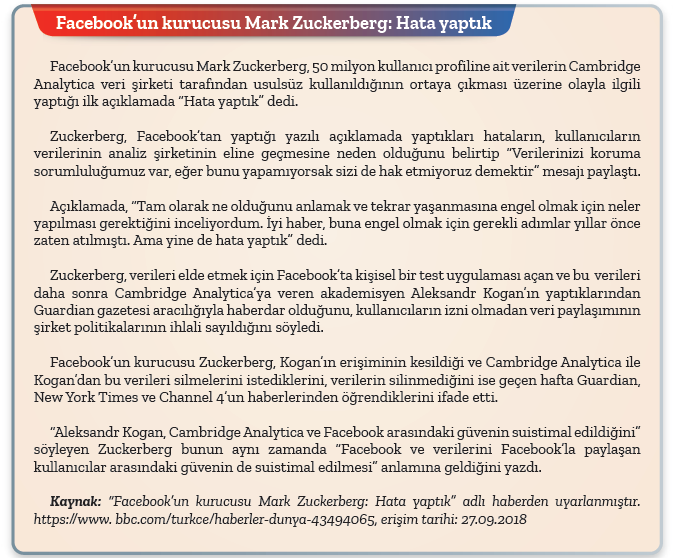 GİRİŞİMLERDE ETİK ÖĞRENME 
Ahlaki değerlerin yazılı olmaması sebebiyle ve toplumların ahlaki yozlaşmalarına bağlı olarak iş dünyasında ve işletmelerde de ahlaki değerlerden uzak yaklaşım ve davranışlar artabilmektedir. Girişimcinin ahlaki sorumlulukları, etik ilkelere önem vermesi bu noktada önemli bir boşluğu doldurur. Fakat insanın hem yönetici ve hem de çalışan olarak unutma özelliği, daha fazla kazanma hırsı, rekabette öne geçme ve çıkma arzuları dikkate alındığında yazılı olmayan ahlaki değerler yanında hemen her sektör ve işletme yazılı etik kurallara olan ihtiyacın da her geçen gün daha fazla hissedilir olduğu görülmektedir. Bu ihtiyaca yönelik olarak da işletmelerde iş dünyası örgütlenmeleri ve hatta siyasi organizasyonlar için etik ilkelerin yazılı hale getirilmesi söz konusu olmaktadır.135
Bu bağlamda girişimler açısından da etik öğrenmenin önemli bir parçası olan, işletme içi ve dışına yönelik her türlü ilişkiye rehberlik etmesi beklenen etik rehbere ihtiyaç duyulmaktadır. Etik rehberler yoluyla girişimler içinde etik kuralların daha objektif, rasyonel ve uygulanabilir olacağına yönelik inanç her geçen gün artmaktadır. Bu noktada belki de yazılı olmayan ahlaki değer yargılarının yozlaşmış, göz ardı edilmiş veya yok sayılmış olması da etkili olabilir. Hepsinden önemlisi, insanın unutkan olması ve farklı ihtiraslar sebebiyle rehberliğe ihtiyaç duyması dikkate alındığında, etik öğrenmeye katkı bakımından girişimlerin etik değerleri yazılı rehber olarak sağlamasının önemi açıkça anlaşılmaktadır.
KOSGEB Girişimcilik El Kitabı’ndan alınmıştır.